Lesson 5.The national parks.
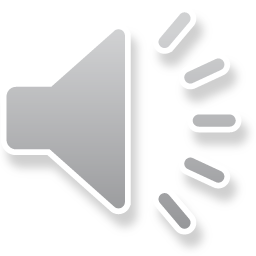 There are many beautiful national parks in different countries. Listen and read.  ex .1 p.96
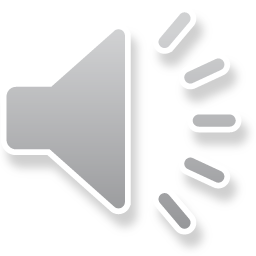 True(Правда) / false(Ложь) 1.The national park in England is very big.2.The best time to visit the national park in England is winter.
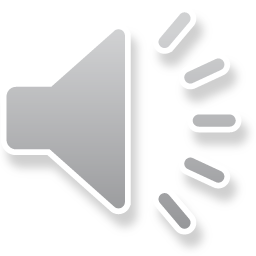 3.This is a national park in Russia.4.You can see hot - air balloons .
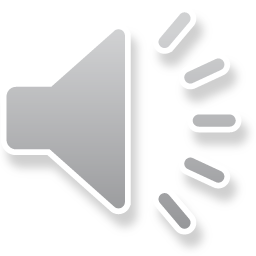 5.Ille-Alatau National Park is near Nur Sultan.6.It’s beautiful especially in autumn.
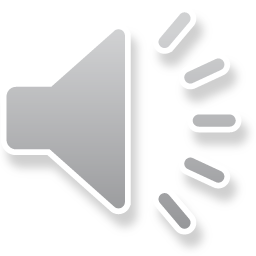 Answer the questions1.Which park do you like?I like________2. Which park did you visit?I visited __________/I didn’t visit any parks.3. Which park would you like to visit?I would like to visit _______
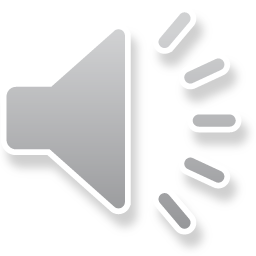 The lesson is over!
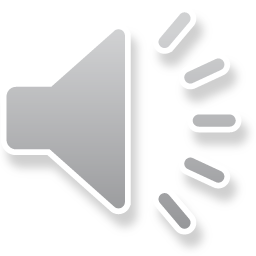